Types of epilepsyBY MBBSPPT.COM
Types of epilepsy
Partial (focal)	Primary generalised		Status epilepticus
Seizures		seizures

1. Simple			1. Tonic-clonic (Grand mal)  	1.Tonic-clonic  status
	-motor		2. Tonic				2.Absence status
	-sensory		3. Absence			3.Focal status
	-others		4. Atypical absence		4.Epilepsia partialis
2. Complex		5. Myoclonic			     continua
3. Secondary		6. Atonic
     generalised		7. Clonic
PARTICULARS
AGE
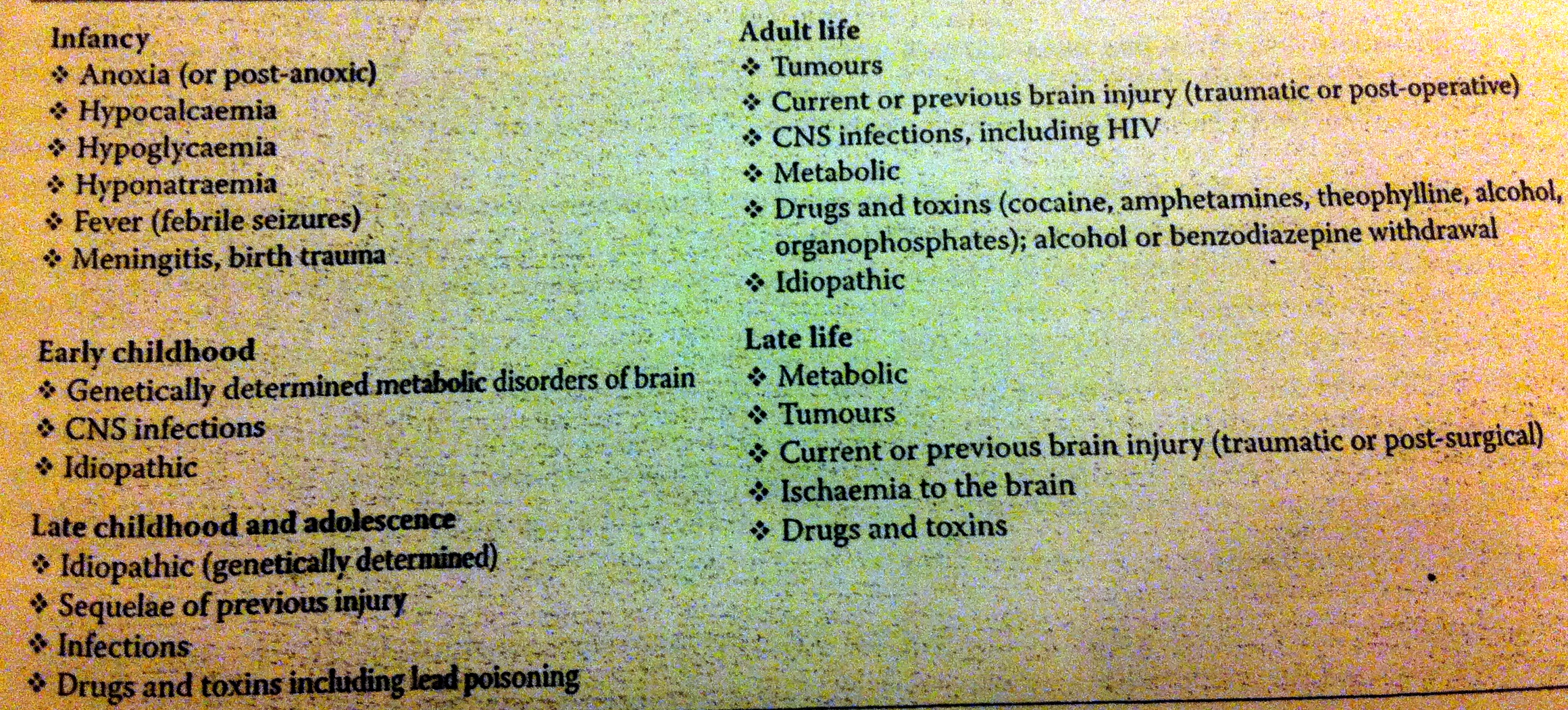 PLACE
	- prevalence of epilepsy is 5 times higher and incidence double in developing countries
	- neurocysticercosis is a common public health problem in india and south america.
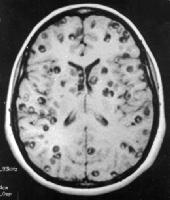 CHIEF COMPLAINTS
Loss / altered consciousness
Fit (a single episode or multiple episodes)
Associated pre or post disease or illness
HISTORY OF PRESENT ILLNESS
GRAND MAL
Altered consciousness
Fit starts simultaneously with generalised tonic clonic state that lasts for few seconds to minutes. Patient is unconscious and cyanosed and pupils are dialated. Change or stopping of heart rate. This is followed by a clonic state where rhythmic jerks appear and last  for 1-2 mins
This is followed by post-ictal phase where patient passes off into sleepy state and may have headache and vomiting.
ABSENCE SEIZURES
Transient loss of conciousness
An interruption occurs in current activity and patient may stare blankly ahead. It lasts 15-20 sec only. Petit mal occurs in childhood and may persist into adulthood. Attacks are frequent and upto 100 per day may be seen.
Brief loss of conciousness may be associated with myoclonic jerking of arms
Akinetic seizure – pt falls to the ground, loses consciousness , recovers and rises up immediately
COMPLEX ABSENCE SEIZURES
Usually absence attacks last for a few seconds, occasional jerks, automatic behaviour and chewing and smacking movements may be seen.
JUVENILE MYOCLONIC EPILEPSY
It is characterised by myoclonic jerks, generalised tonic clonic seizures and sometimes absence seizures.
Onset is around adolescenece
It may be precipitated by sleep deprivation and psychological stress, seizures usually occur shortly after wakening
Patient gets bilateral, single or repetitive, arrhythmic, irregular myoclonic jerks, predominantly in arms
PARTIAL FOCAL SEIZURES
May or may not have change in consciousness and may be associated with altered awareness of surroundings
The attacks may terminate as focal seizures or may develop into secondary generalized tonic clonic fits
SIMPLE PARTIAL SEIZURES
Symptoms at onset may be motor (jerking of muscles at one area, head turning), sensory (parasthesia), visual (flashing of light), auditory (ringing sound), gustatory, olfactory
JACKSONIAN SEIZURES
Clonic jerking starts at a point like face and spreads to  upper arm, then to lower limb and then onto the opposite side to become a generalized fit
COMPLEX PARTIAL SEIZURES
Altered awareness of surrounding.
Patients may stare off into space or remain still or demonstrate abnormal repetitive movements
	- Psychomotor
    - Psychosensory
    - Affective
   - Conciousness
Typically lasts for less than 3 mins
SECONDARY GENERALISED SEIZURES
Aura formation followed by loss of conciousness and generalized tonic clonic seizures
REFLEX EPILEPSY
Precipitated by a sensory stimulus e.g. television epilepsy, musicogenic, eating, hot water
Status Epilepticus
Sustained epileptic activity
	- two fits occur without the recovery of consciousness between them
	-a single fit lasting longer than 30mins with or without loss of consciousness
Febrile Seizures
Simple or typical febrile seizure (85% of febrile seizures): generalized, less than 15 minutes, occur within 24 hours of onset of fever
Complex: longer than 15 minutes, onset more than 24 hours after onset of fever or multiple seizures in 24 hours
ASSOCIATED FACTORS
History of high grade fever
History of head injury or cerebrovascular accidents
Cyanosis (grand mal, breath holding in children)
Tongue may be bitten
Urinary and bowel incontinence
Headache and vomiting following the seizure
Sleep deprivation
Psychological stress
Post-ictal confusion
Post-ictal headache
PAST HISTORY
Childhood onset
Similar previous episodes
History of black outs or memory loss
History of birth trauma
History of hyperglycaemia or hypoglycaemia
History of tuberculosis
FAMILY HISTORY
In primary epilepsy , juvenile myoclonic epilepsy and febrile seizures there is positive family history
PERSONAL HISTORY
Ingestion of drugs or alcohol
Bowel and bladder incontinence
DIAGNOSIS OF SEIZURES
Differentiate seizures from syncope (transient loss of consciousness and postural tone, characterized by rapid onset, short duration, and spontaneous recovery)and psychogenic non epileptic seizures

 (psychogenic non epileptic seizures is an abrupt paroxysmal change in behaviour or conciousness that resembles an epileptic seizure but no electrophysiological changes that accompany an epileptic seizure or clinical evidence of epilepsy are seen)

Type of fit – generalized, focal or secondary generalized
INVESTIGATIONS
EEG
	-confirms clinical diagnosis
	- differentiate between epileptic and non-epileptic seizures
	- differentiate between primary generalised and focal epilepsies
	- prolonged EEG video monitoring provides information about electrograhic seizures and seizure activity
INVESTIGATIONS
CSF examination (when suspecting an infection)
Other parameters like blood sugar, sodium, calcium, urea, creatinine, acid-base balance, magnesium
Neuroimaging
	- MRI is superior ton CT scan for detection of cerebral lesions
	- FLAIR : fluid attenuated inversions recovery (increased sensitivity for detection of abnormalities of cortical area) 
	-PET and SPECT imaging
EXAMINATION
Epilepsy: examination includes a search for skin stigmata (neurofibromatosis, tuberous sclerosis), dysmorphic features, body size asymmetry (for example, nail size), and cerebral bruit. 
Long term AEDs may result in tremor, hair loss, weight gain (for example, sodium valproate, gabapentin), gum hypertrophy, hirsutism, acne, ataxia, or absent reflexes (for example, phenytoin). 
Patients with focal onset seizures require examination for visual field defects . 
Probable syncope: cardiovascular examination is essential, particularly in the elderly patient.
Thank You